Viral infections
Doaa Gaber Abdel baset
Assistant lecturer of Dermatology
2020
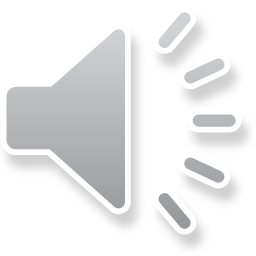 The main viral diseases of the skin
Herpes simplex
Herpes zoster
Wart
Molluscum contagiosum
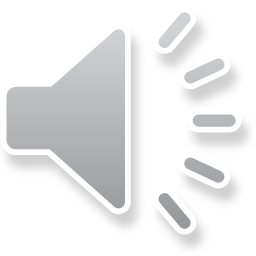 Herpes simplex
Type 1,,,,, Facial infection 

Type 2,,,,, Genital infection 
Modes of infection:
Droplet       Direct contact
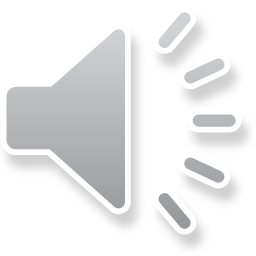 Human Herpes Virus
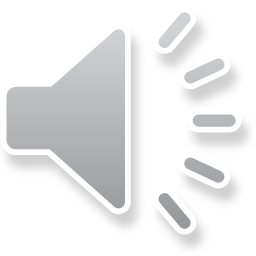 Herpes simplex
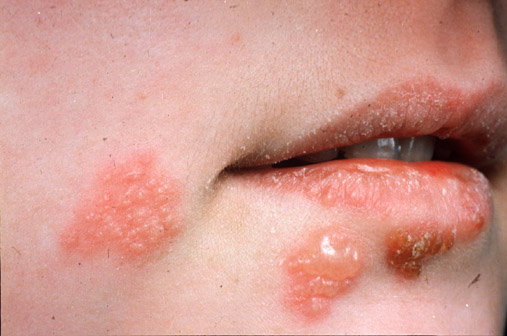 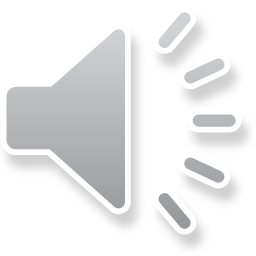 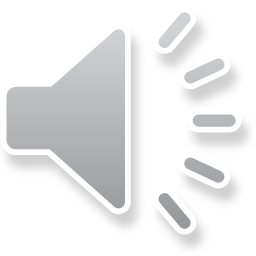 Herpes infection
Primary: Symptomatic in 10%......Children…..Constitutional symptoms….Enlarged LN
     Large vesicles….not grouped……dissiminated


Recurrent: Grouped vesicles,,,,,No general symptoms
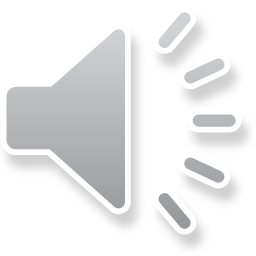 Clinical varients of primary herpes simplex
Herpetic gingivostomatitis
Herpes genitalis
Keratoconjunctivitis
Eczema herpeticum ( Kaposi’s varicelliform eruption )
Neonatal herpes simplex
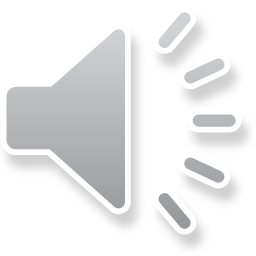 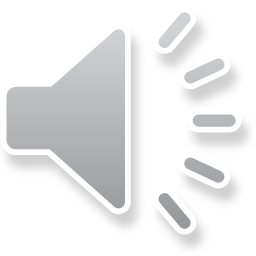 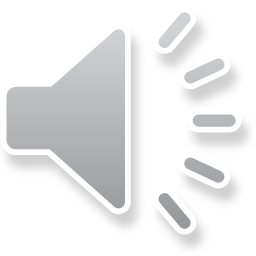 Eczema herpeticum
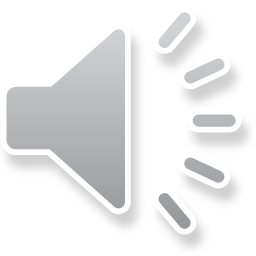 Genital herpes
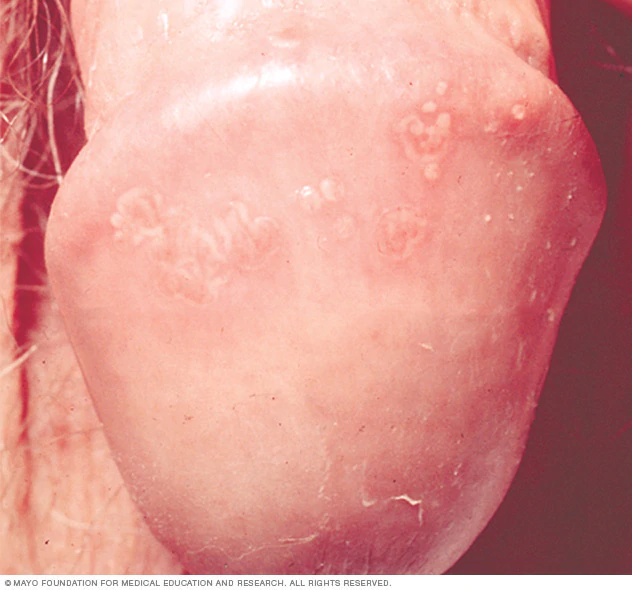 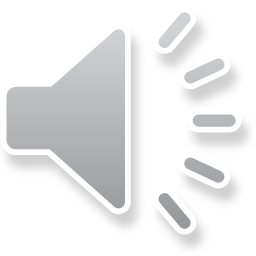 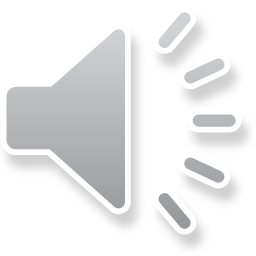 Recurrent herpes simplex
Stress
Immunosupression
Menstruation
Infection
Minor trauma
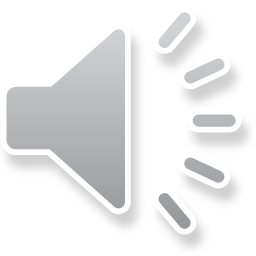 Recurrent herpes simplexvarients
Herpes facialis
 Herpetic  Keratoconjunctivitis
 Herpes genitalis
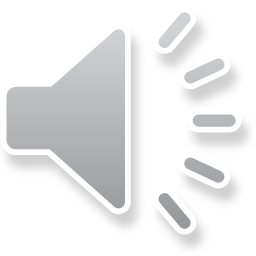 Treatment of herpes simplex
Topical:  antibiotic, antiseptic lotion, acyclovir cream
Systemic: Acyclovir, valacyclovir
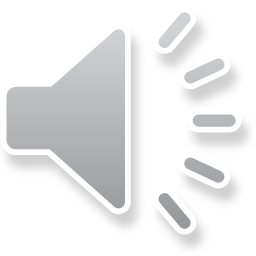 VARICELLA (CHICKEN POX)
Organism: Varicella zoster (HHV 3)
IP: 10-20 days
Mode of infection: Direct contact or droplet
Usually permanent immunity
Mainly in children
Symptomatic in 95% of cases
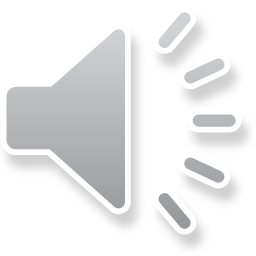 Clinical picture
General: fever, malaise, headache, enlarged LN
Ctanueous: vesicles – pustules – crustations   (polymorphic lesions)
Healing: Without scar 
Distribution: Centripetal (mainly on the trunk, face & oral mucosa)
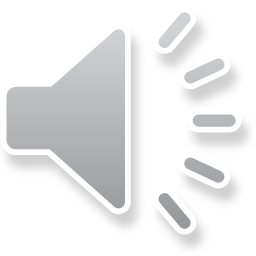 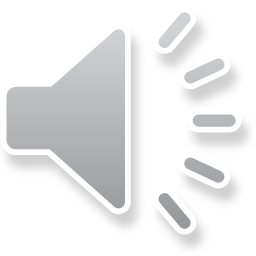 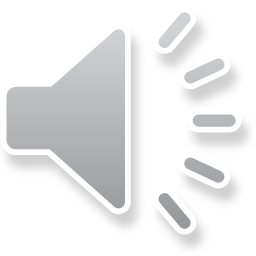 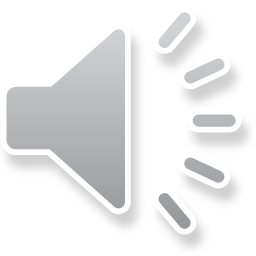 Varicella Complications
Varicella pneumonia……Fatal

Neonatal varicella
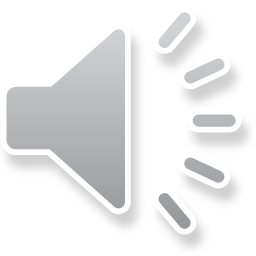 Treatment
Treatment is symptomatic
Antipruritic lotions & anti histamines are given for itching
Antibiotics for secondary infection
Acyclovir in Severe cases 20mg/kg
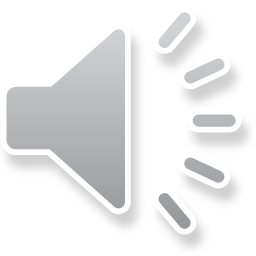 HERPS ZOSTER
Organism: Zoster virus (Reactivation of varicella virus)
Age group: Middle aged and elderly
Mode of infection: mostly reactivation of the latent virus in immunosuppressed patients
IP: 2-3 weeks
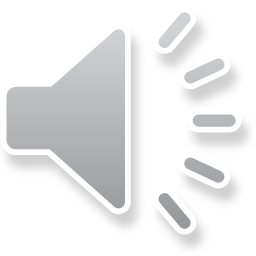 Clinical picture of Zoster infection
Pain…..usually the first manifestation
Following distribution of a sensory nerve
Eruption consists of Grouped vesicles on an erythematous base
The vesicles become pustular ,crust &heal in 2 –4 weeks with scar
The regional L .N. are enlarged &tender
The eruption mostly unilateral and usually affects one dermatome
The thoracic (commonest) & lumbo-sacral dermatomes are the most commonly affected
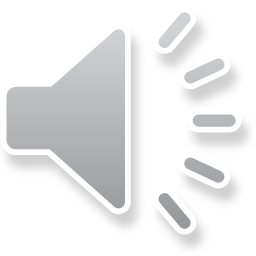 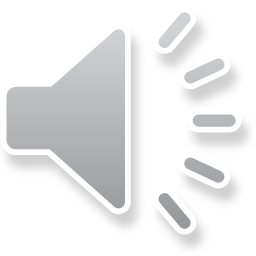 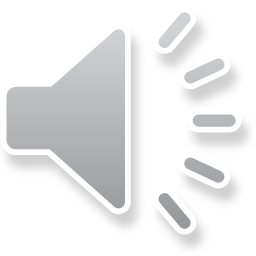 OPHTHALMIC ZOSTER (H.Z. OPHTHALMICUS)
H .Z. may affect any division of the trigeminal nerve but the ophthalmic division is the most frequently involved
Ocular involvement is most commonly in the form of  Uveitis & Keratitis
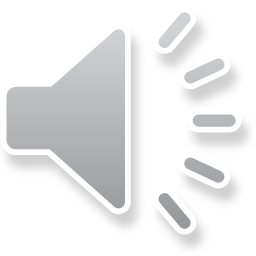 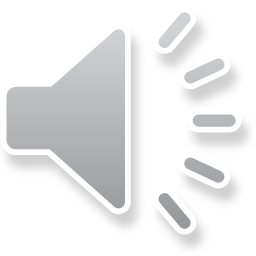 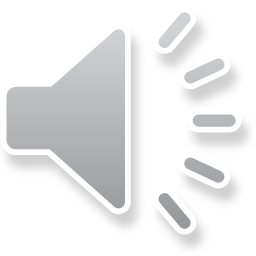 RAMSY-HUNT SYNDROME
It is due to involvement of the geniculate ganglion It constitutes vesicles on the external ear, facial palsy & auditory symptoms as rhinitis, deafness &vertigo
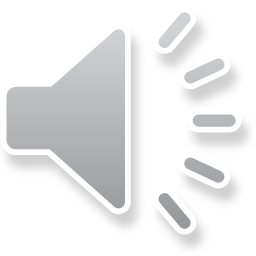 Complications of herpes zoster
Post –herptic neuralgia
Ocular complications
Secondary bacterial infection & gangrene
Encephalitis
Facial palsy
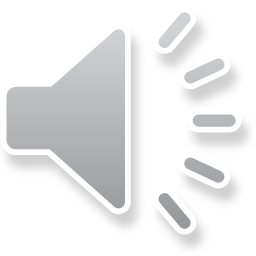 Treatment of herpes zoster
Topical treatment 
Systemic treatment 
Analgesics for pain
Antibiotics for secondary bacterial infection
Acyclovir & New anti-viral drugs
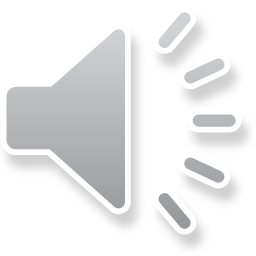 WARTS (VERRUCAE)
Organism: HPV (Frequent types)
Mode of transmission: Direct contact
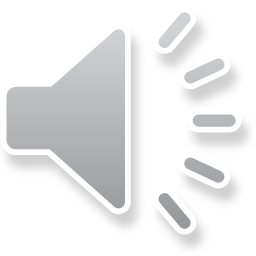 Clinical types of warts
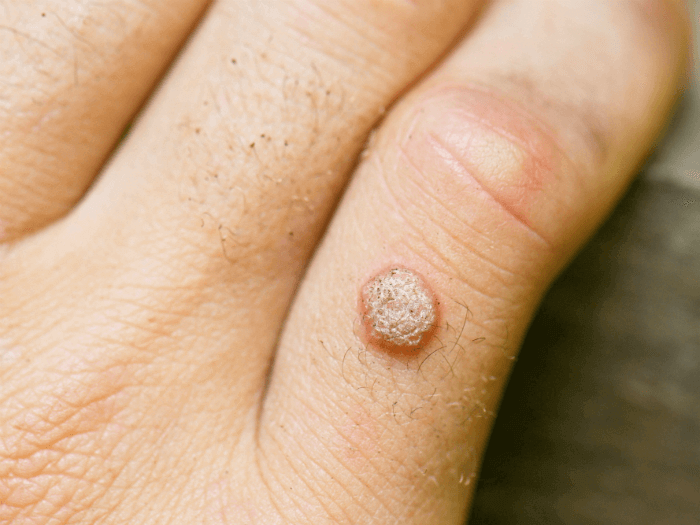 Common warts

HPV  1,2,4
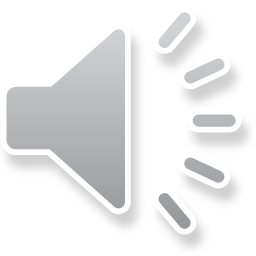 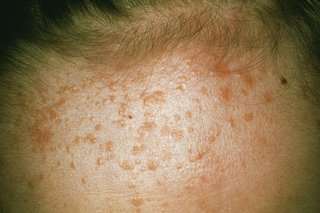 Plane warts

HPV  3, 10

Koebner phenomena
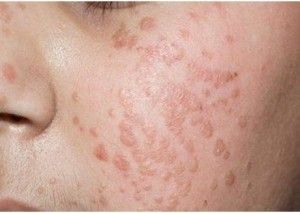 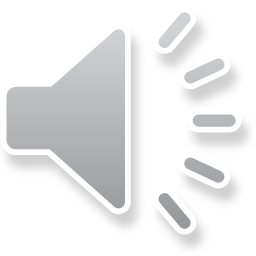 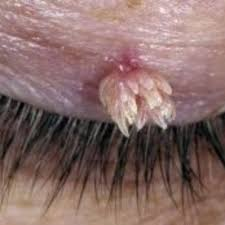 Filiform warts
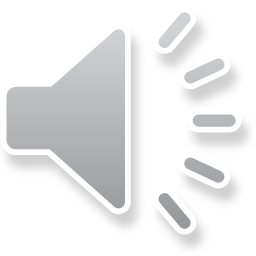 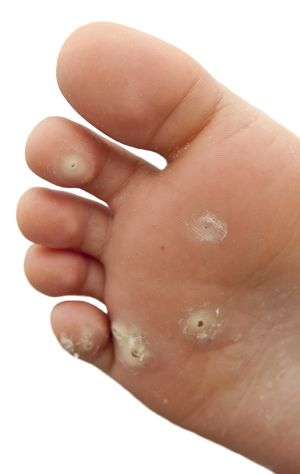 Plantar warts
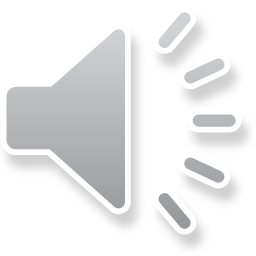 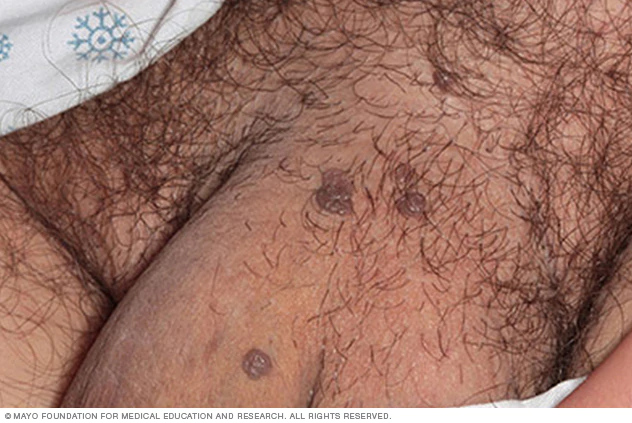 Anogenital warts 
( Condylomata acuminata)
HPV   6, 11

Sexually transmitted infection
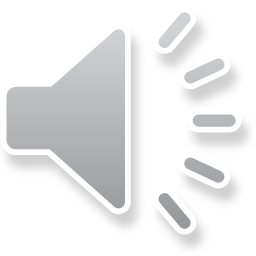 m
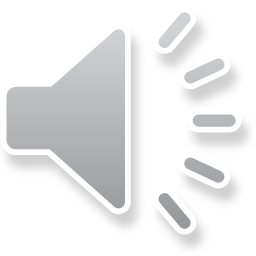 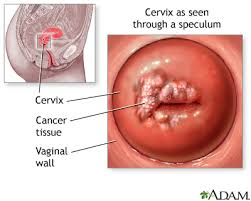 Cancer Cervix 
HPV 16, 18
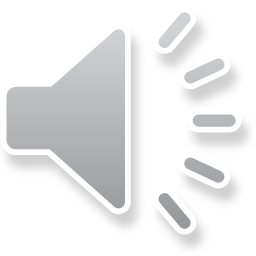 Treatment of warts
Chemical Treatment
        - Salicylic acid 15- 20 %
        - Podophylin 10- 25% for Condylomata acuminata
        - Formalin 2-3 %for planter warts
Electrocautery
Cryotherapy with liquid nitrogen or carbon dioxide snow
Laser therapy
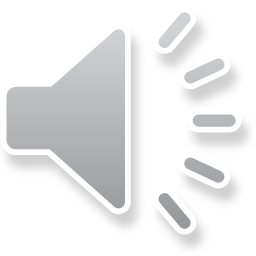 HPV Vaccines
Cervarix for HPV types 16,18

Gardasil for HPV types 6, 11, 16, 18
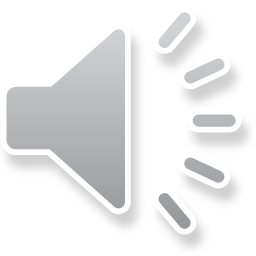 Molluscum contagiosum
Molluscum contagiosum virus ( Pox virus , DNA virus)

Direct contact

Sexual contact
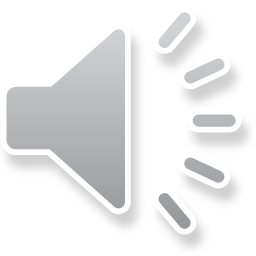 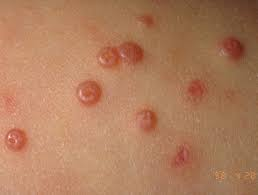 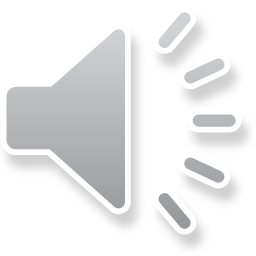 Treatment of MC infection
Spontanous disappearance 
Curettage and diathermy
Squeezing with forceps
Focal TCA peel
Topical 5% imiquimod
Cryotherapy
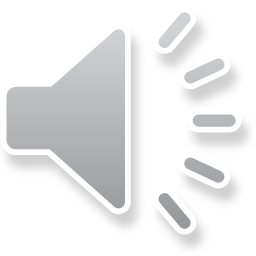 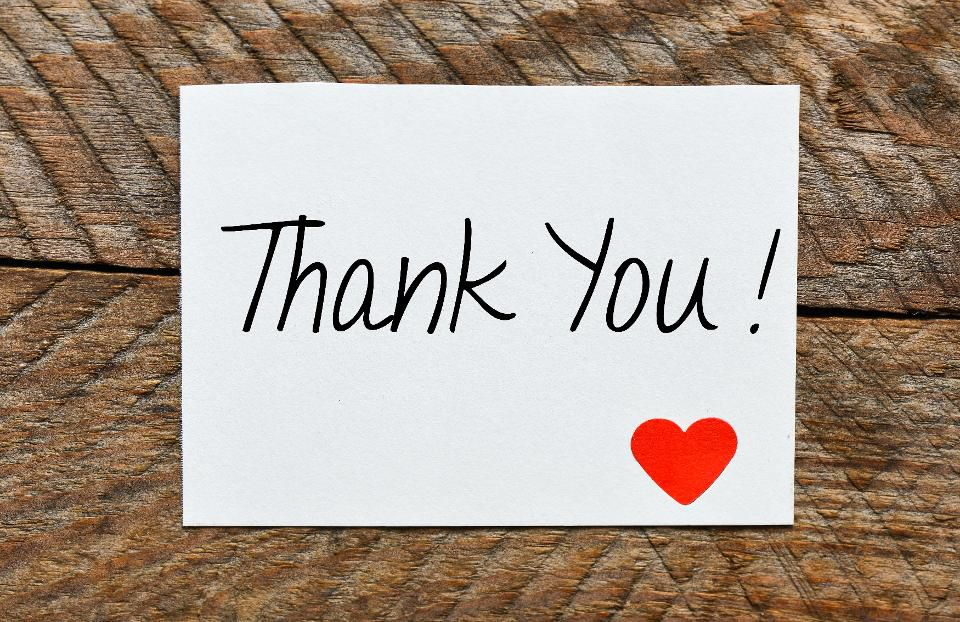 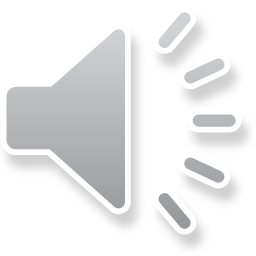